Solutions
5 a day revision
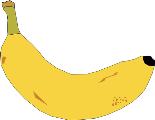 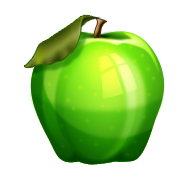 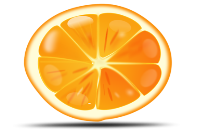 What are the differences between solute, solvent and solution?
Why can’t you filter a solute from a solvent?
What is a saturated solution?
The chromatogram shows the results when different orange squashes and food colourings were tested using chromatography. Tartrazine is thought to make some people over-active. Which orange squash would be safe to give to an over-active person? Explain your answer.
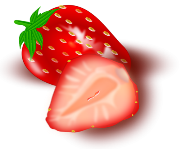 How does the law of conservation of mass apply to solutions?
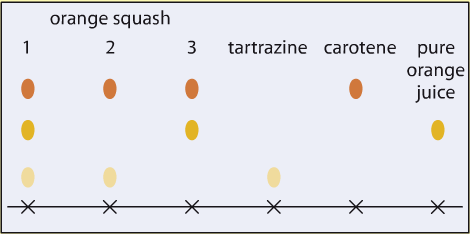 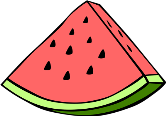 @aegilopoides
Solutions
5 a day revision
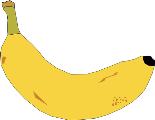 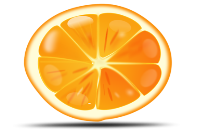 How can you get salt from a mixture of rock and salt?
What equipment could you use in a lab to produce pure water?
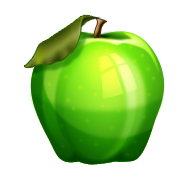 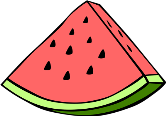 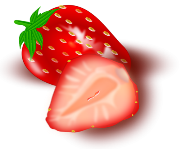 What is chromatography?
When something dissolves is a chemical reaction happening? Explain your answer.
Describe some variables that affect solubility.
@aegilopoides